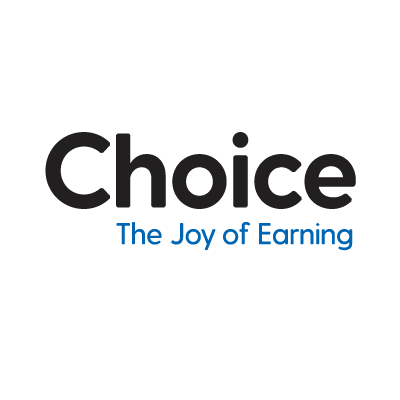 Institutional Equities | Healthcare
Zydus Lifesciences: Mirabegron Launch Blocked, Estimates Lowered
BUY
April 17, 2025 | CMP: INR 822 | Target Price: INR 1,134 | Potential Upside: 38.0%
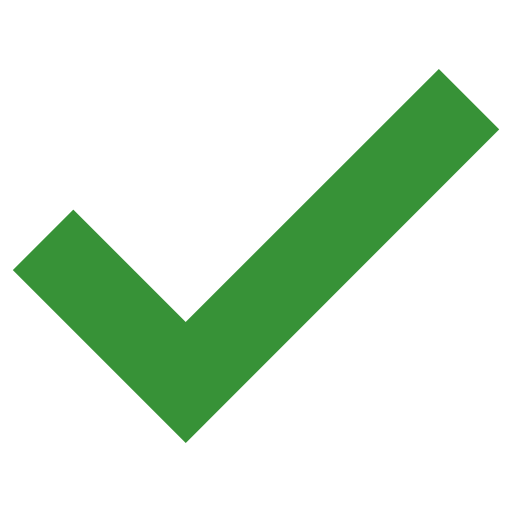 A US court ruling in favor of Astellas has blocked Zydus Lifesciences from launching its generic version of Mirabegron (Myrbetriq), a significant setback as the drug generates USD 30-35 Mn in quarterly US sales, accounting for ~10-12% of the company’s US revenue. The delay poses downside risks to our FY26/27 revenue forecasts, prompting us to lower our EPS estimates by 4.4%/7.2%. We now value Zydus at 19x FY27E EPS, reducing our target price to INR 1,134 (from INR 1,240 in Q3FY25), but maintain our BUY rating given the broader US portfolio and domestic growth potential.
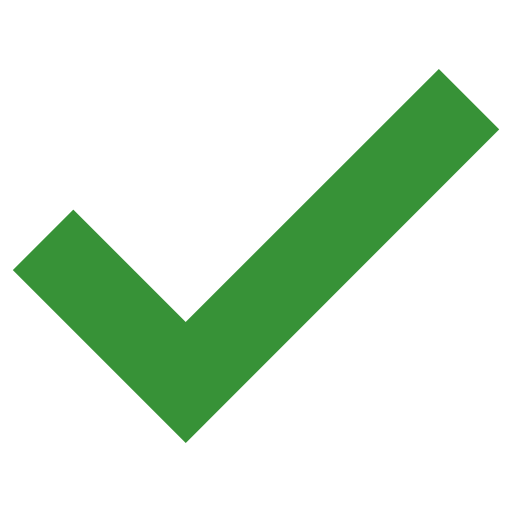 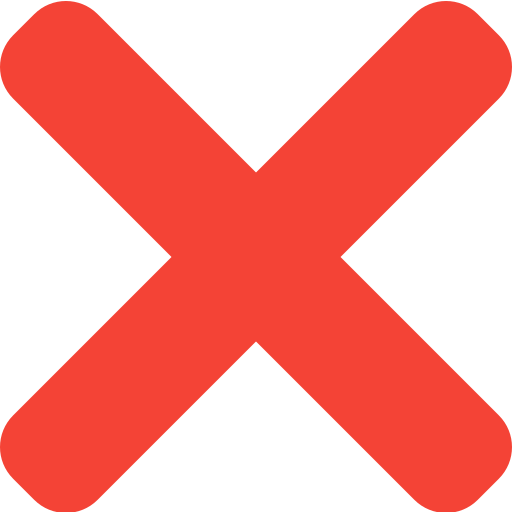 Astellas vs Lupin and Zydus in the Myrbetriq Legal Battle
Astellas Pharma is the innovator of Myrbetriq, a treatment for overactive bladder, launched in 2012, which later became a blockbuster drug.
In 2019, Lupin and Zydus Lifesciences filed ANDAs with the USFDA to market generic versions of Myrbetriq.
Both companies have since faced patent litigation initiated by Astellas.
In June 2023, the Delaware district court invalidated Astellas’ Mirabegron patent, because it was just using existing drug-making methods to solve a known problem (how food affects drug absorption), and that’s not considered a true invention under patent law. 
However, the US Court of Appeals vacated that decision in September 2024 and remanded the case for further proceedings.
Despite the ongoing litigation, Lupin and Zydus launched their generics in the US after receiving FDA approval, as the court denied Astellas’ injunction request.
A recent US court ruling favored Astellas, potentially affecting the commercial outlook for Lupin’s and Zydus’s versions.
As per IQVIA, Myrbetriq recorded U.S. sales of approximately USD 1.6 Bn as of July 2024.

Possible Scenarios for Zydus and Lupin to Navigate the Case
With ongoing litigation, Zydus and Lupin have two main strategic options, each with its own set of opportunities and risks:
Pursue Ongoing Litigation and Appeal Decisions: Both companies can continue to challenge Astellas’ patent claims by appealing the recent ruling. If successful, they could secure a favorable decision allowing continued sales of their generic versions of Myrbetriq in the U.S. This option offers significant upside if they win but carries the risk of prolonged legal battles and costs if they lose. The appeal process could also delay a final resolution for months or even years.
Explore Licensing or Partnership Opportunities: Given the litigation uncertainty, Zydus and Lupin could pursue licensing agreements with Astellas or other companies, allowing them to sell generics under mutually agreed terms, such as royalties or profit-sharing. This offers a more predictable revenue stream but may limit control over pricing and margins, and could reduce the revenue potential if the litigation is resolved in their favor.
That said, our current forecasts do not factor in the potential upside from continued generic sales in the US, nor any associated legal penalties or fees due to the uncertainty surrounding the situation.
Recent Report Links:
Q4FY25 Pharma Preview
Q3FY25 Result Update
Deepika Murarka
Email: deepika.murarka@choiceindia.com 
Ph: +91 22 6707 9513

Maitri Sheth
Email: maitri.sheth@choiceindia.com 
Ph: +91 22 6707 9511
Source: CEBPL
Institutional Equities
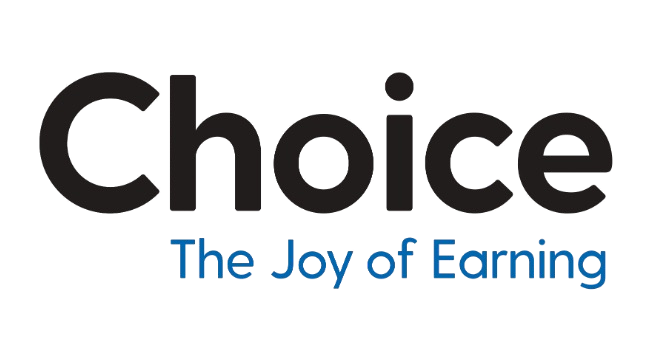 *Large Cap: More Than INR 20,000 Cr Market Cap
*Mid & Small Cap: Less Than INR 20,000 Cr Market Cap
Disclaimer
Research Disclaimer and Disclosure inter-alia as required under Securities and Exchange Board of India (Research Analysts) Regulations, 2014
Choice Equity Broking Private Limited-Research Analyst - INH000000222. (CIN.  NO.: U65999MH2010PTC198714). Reg. Add.: Sunil Patodia Tower, J B Nagar, Andheri(East), Mumbai 400099. Tel. No. 022-6707 9999 
Compliance Officer--Prashant Salian, Email Id – Prashant.salain@choiceindia.com  Contact no. 022- 67079999- Ext-2310
Grievance officer-Deepika Singhvi  Tel.022-67079999- Ext-834. Email- ig@choiceindia.comm  
Investment in securities market are subject to market risks. Read all the related documents carefully before investing. Registration granted by SEBI, and certification from NISM in no way guarantee performance of the intermediary or provide any assurance of returns to investors
This Research Report (hereinafter referred as “Report”) has been prepared by Choice Equity Broking Private Limited as a Research Entity (hereinafter referred as  “CEBPL RE” Limited. The  Research Analysts, strategists are principally responsible for the preparation of “CEBPL RE” research. The research analysts have received compensation based upon various factors, which may  include quality of research, investor client feedback, stock picking, competitive factors and firm revenues etc.
Whilst CEBPL has taken all reasonable steps to ensure that this information is correct, CEBPL does not offer any warranty as to the accuracy or completeness of such information. Any person placing reliance on the report to undertake trading does so entirely at his or her own risk and CEBPL does not accept any liability as a result. Securities and Derivatives markets may be subject  to rapid and unexpected price movements and past performance is not necessarily an indication of future performance.
General Disclaimer: This ‘Report’ is strictly meant for use by the recipient and is not for circulation. This Report does not take into account particular investment objectives, financial situations  or specific needs of individual clients nor does it constitute a personal recommendation. The recommendations, if any, made herein are expression of views and/or opinions and should not be  deemed or construed to be neither advice for the purpose of purchase or sale of any security, derivatives or any other security through CEBPL nor any solicitation or offering of any investment/trading opportunity on behalf of the issuer(s) of the respective security (ies) referred to herein. These information / opinions / views are not meant to serve as a professional investment guide for the readers. No action is solicited based upon the information provided herein. Recipients of this “Report” should rely on information/data arising out of their own Study/investigations.  It  is advised to  seek independent professional advice and arrive at an informed trading/investment decision before executing any trades or making any investments. This ‘Report’ has been  prepared on the basis of publicly available information, internally developed data and other sources believed by CEBPL to be reliable. CEBPL or its directors, employees, affiliates or  representatives shall not be responsible for, or warrant for the accuracy, completeness, adequacy and reliability  of such information / opinions / views. Though due care has been taken to  ensure that the disclosures and opinions given are fair and reasonable, none of the directors, employees, affiliates or representatives of CEBPL shall be liable for any direct, indirect, special,  incidental, consequential, punitive or exemplary damages, including lost profits arising in any way whatsoever from the information / opinions / views contained in this report.
2
Institutional Equities
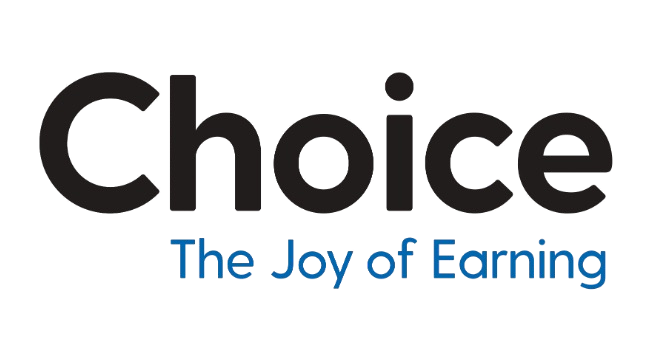 The price and value of the investments referred to in this Report and the income from them may tend to go down as well as up, and investors may incur losses on any investments. Past performance shall not be a guide for future performance. CEBPL does not provide tax advice to its clients, and all investors are strongly advised to take advice of their tax advisers regarding taxation aspects of any potential investment. Opinions are based on the current scenario as of the date appearing on this ‘Report’ only. CEBPL does not undertake to advise you as to any  change of our views expressed in this “Report’ may differ on account of differences in research methodology, personal judgment and difference in time horizons for which recommendations  are made. User should keep this risk in mind and not hold CEBPL, its employees and associates responsible for any losses, damages of any type whatsoever.
Disclaimers in respect of jurisdiction: This report is not directed to, or intended for distribution to or use by, any person or entity who is a citizen or resident of or located in any locality, state,  country or other jurisdiction where such distribution, publication, availability or use would be contrary to law or regulation or which would subject “CEBPL RE” to any registration or licensing  requirement within such jurisdiction(s). No action has been or will be taken by “CEBPL RE” in any jurisdiction (other than India), where any action for such purpose(s) is required. Accordingly,  this ‘Report’ shall not be possessed, circulated and/or distributed in any such country or jurisdiction unless such action is in compliance with all applicable laws and regulations of such country  or jurisdiction. “CEBPL” requires such recipient to inform himself about and to observe any restrictions at his own expense, without any liability  to  “CEBPL”. Any  dispute arising  out of this  Report shall be subject to the exclusive jurisdiction of the Courts in Mumbai (India).
Statements on ownership and material conflicts of interest, compensation - CEBPL and Associates reciprocates to the best of the knowledge and belief of CEBPL/ its Associates/ research Analyst  who is preparing this report.
Disclosures of Interest (Additional):
“CEBPL”, its research Analyst(s), or its associates or relatives of the Research Analyst does not have any financial interest in the company(ies) covered in this report.
“CEBPL” its research Analyst, or its associates or relatives of the research analyst affiliates collectively do not hold more than 1 of the securities of the company(ies) covered in this report as of the end of the month immediately preceding the distribution of the research  report.
“CEBPL”, its research analyst, his/her associate, his/her relative, do not have any other material conflict of interest at the time of publication of this research report.
“CEBPL”, its research analyst, and its associates have not received compensation for investment banking or merchant banking or brokerage services or for any other products or services  from the company(ies) covered in this report, in the past twelve months.
“CEBPL”, its research analyst, or its associates have not managed or co-managed in the previous twelve months, a private or public offering of securities for the company (ies) covered in this report.
“CEBPL, or its associates have not received compensation or other benefits from the company(ies) covered in this report or from any third party, in connection with the research report.
CEBPL research analyst has not served as an Officer, Director, or employee of the company (ies) covered in the Research report.
“CEBPL”, its research analyst has not been engaged in market making activity for the company(ies) covered in the Research report.

Details of Associates of CEBPL and Brief History of Disciplinary action by regulatory authorities are available on our 
website i.e. https://choiceindia.com/research-listing
Copyright: The copyright in this research report belongs exclusively to CEBPL. All rights are reserved. Any unauthorized use or disclosure is prohibited. No reprinting or reproduction, in whole or in part, is permitted without the CEBPL’s prior consent, except that a recipient may reprint it for internal circulation only and only if it is reprinted in its entirety.
This “Report” is for distribution only under such circumstances as may be permitted by applicable law. This “Report” has no regard to the specific investment objectives, financial situation or particular needs of any specific recipient, even if sent only to a single recipient. This “Report” is not guaranteed to be a complete statement or summary of any securities, markets, reports or developments referred to in this research report. Neither CEBPL nor any of its directors, officers, employees or agents shall have any liability, however arising, for any error, inaccuracy or incompleteness of fact or opinion in this “report” or lack of care in this report’s preparation or publication, or any losses or damages which may arise from the use of this research report. 
Information barriers may be relied upon by CEBPL, such as “Chinese Walls” to control the flow of information within the areas, units, divisions, groups, or affiliates of CEBPL. 
Investing in any non-U.S. securities or related financial instruments (including ADRs) discussed in this research report may present certain risks. The securities of non-U.S. issuers may not be registered with, or be subject to the regulations of, the U.S. Securities and Exchange Commission. Information on such non-U.S. securities or related financial instruments may be limited. Foreign companies may not be subject to audit and reporting standards and regulatory requirements comparable to those in effect within the United States. The value of any investment or income from any securities or related financial instruments discussed in this research report denominated in a currency other than U.S. dollars is subject to exchange rate fluctuations that may have a positive or adverse effect on the value of or income from such securities or related financial instruments. 
Past performance is not necessarily a guide to future performance and no representation or warranty, express or implied, is made by CEBPL with respect to future performance. Income from investments may fluctuate. The price or value of the investments to which this research report relates, either directly or indirectly, may fall or rise against the interest of investors. Any recommendation or opinion contained in this research report may become outdated as a consequence of changes in the environment in which the issuer of the securities under analysis operates, in addition to changes in the estimates and forecasts, assumptions and valuation methodology used herein. 
No part of the content of this research report may be copied, forwarded or duplicated in any form or by any means without the prior written consent of CEBPL and CEBPL accepts no liability whatsoever for the actions of third parties in this respect.
The details of CEBPL, its research analyst and its associates pertaining to the companies covered in the Research report are given above.
3
3